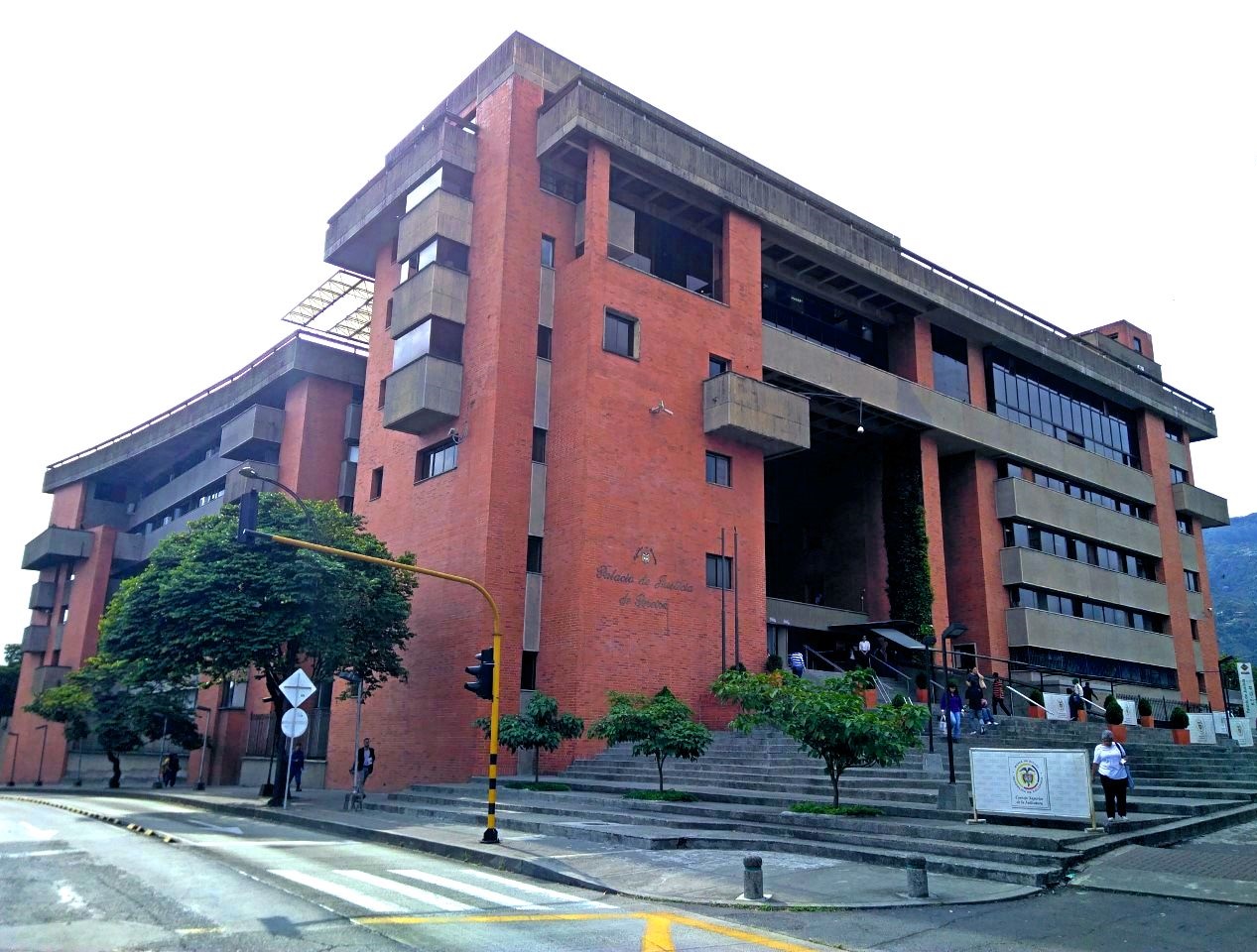 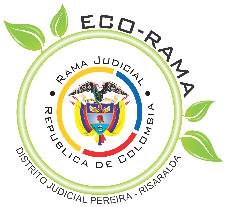 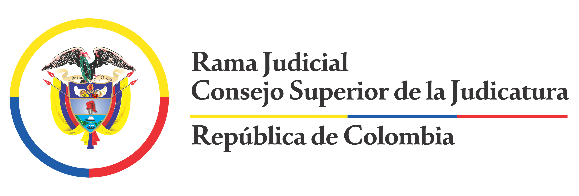 GUIA DE BUENAS PRACTICAS AMBIENTALESPEREIRA RISARALDA
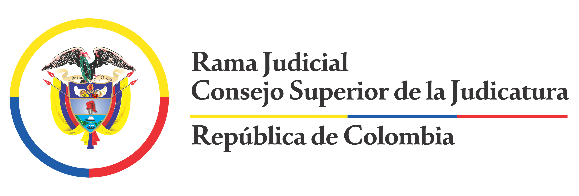 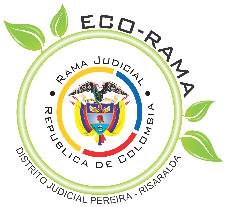 Objetivos de Desarrollo Sostenible
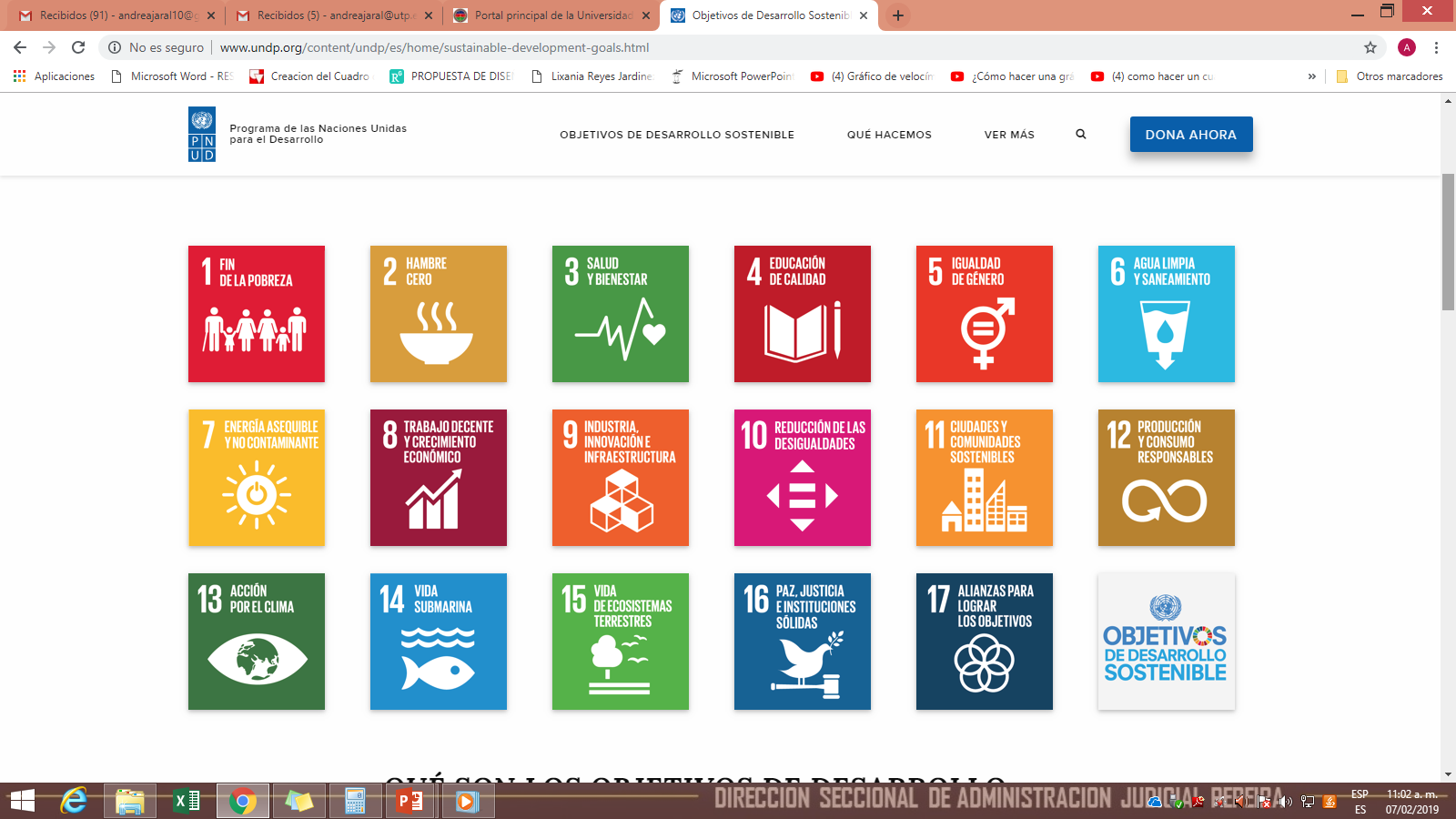 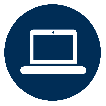 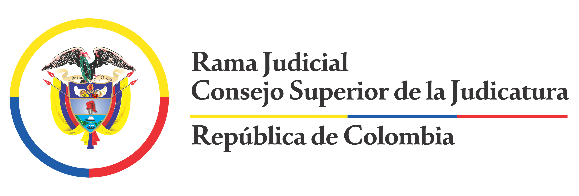 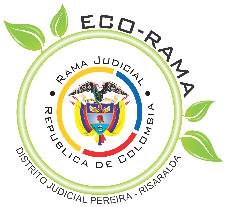 SISTEMA DE GESTIÓN AMBIENTAL
OBJETIVOS
Conservar y aprovechar de manera racional y eficiente los recursos naturales utilizados por la entidad, en especial el uso del papel, el agua y la energía.
Prevenir la contaminación ambiental potencial generada por las actividades administrativas y judiciales.
Gestionar ambientalmente los residuos sólidos generados.
Garantizar el oportuno y eficaz cumplimiento de la legislación ambiental aplicable a las actividades administrativas y laborales.
Propiciar un ambiente de trabajo seguro y saludable para los empleados y funcionarios judiciales.
Garantizar la aplicación eficaz y verificable de un sistema de gestión ambiental con el fin de lograr mejoras continuas en el desempeño ambiental.
Internalizar en los miembros de la entidad los objetivos y metas ambientales 
Cumplir oportunamente con la legislación ambiental aplicable a las actividades que genere la organización.
Mejorar continuamente el Sistema Integrado de Gestión y Control de la Calidad y del Medio Ambiente “SIGCMA
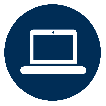 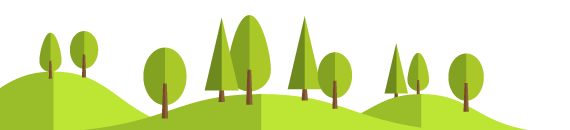 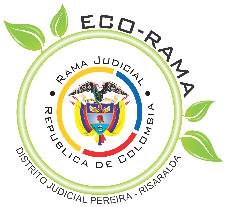 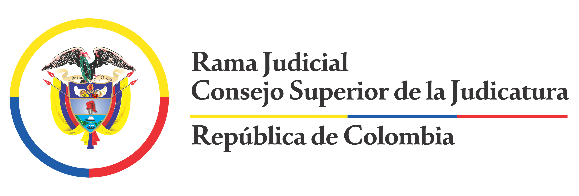 ACUERDO PSAA14-10160
SISTEMA DE GESTIÓN AMBIENTAL
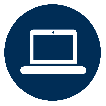 FIN
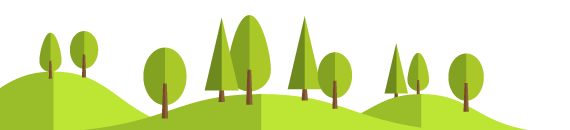 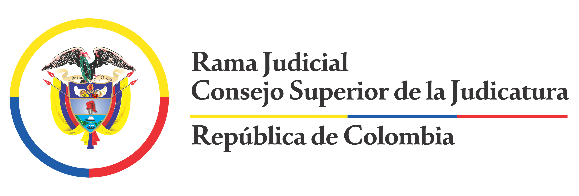 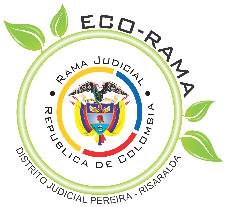 CAPITULO I. CRITERIOS AMBIENTALES EN BIENES Y SERVICIOS
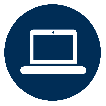 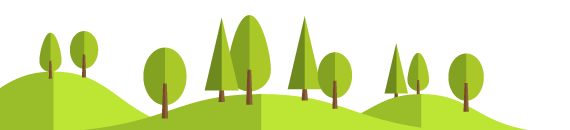 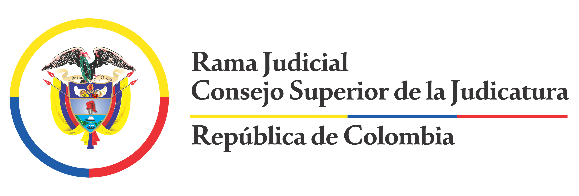 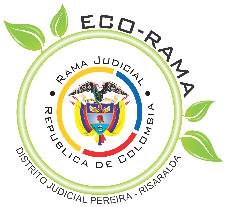 CAPITULO II. PROGRAMA DE CONTROL AL CONSUMO DE PAPEL
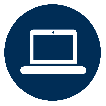 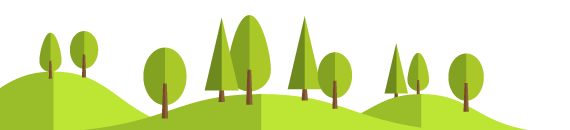 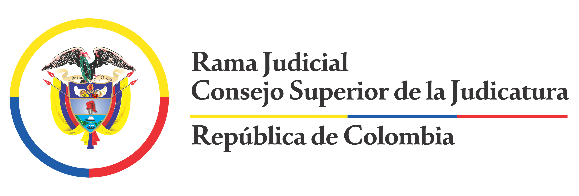 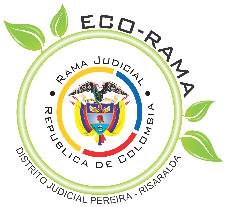 CAPITULO III. GESTIÓN DE EMISIONES ATMOSFERICAS
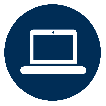 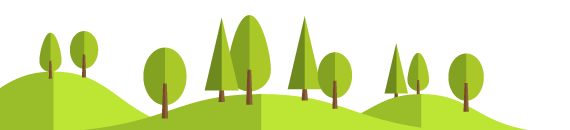 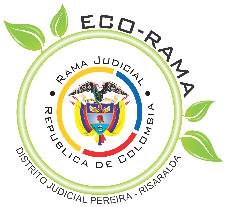 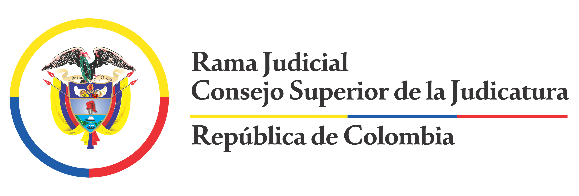 CAPITULO IV. AHORRO Y USO EFICIENTE DEL AGUA
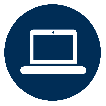 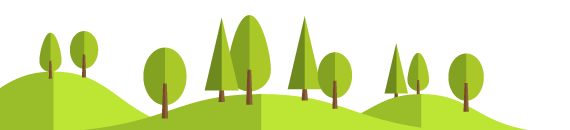 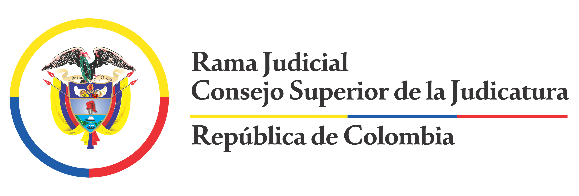 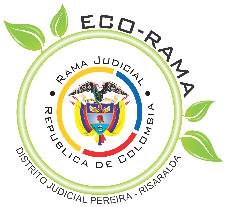 CAPITULO V. AHORRO Y USO EFICIENTE DE LA ENERGÍA
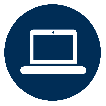 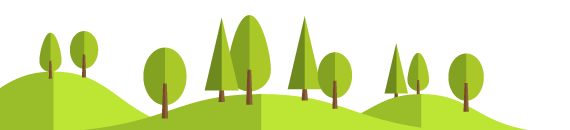 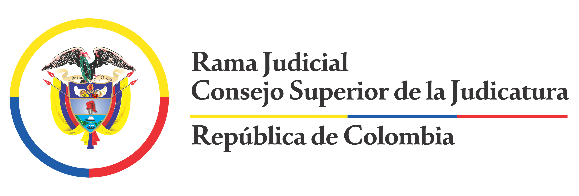 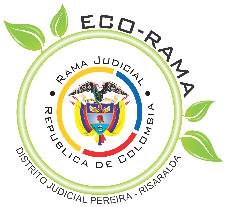 CAPITULO VI. GESTIÓN INTEGRAL DE LOS RESIDUOS
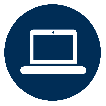 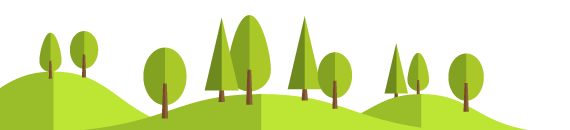 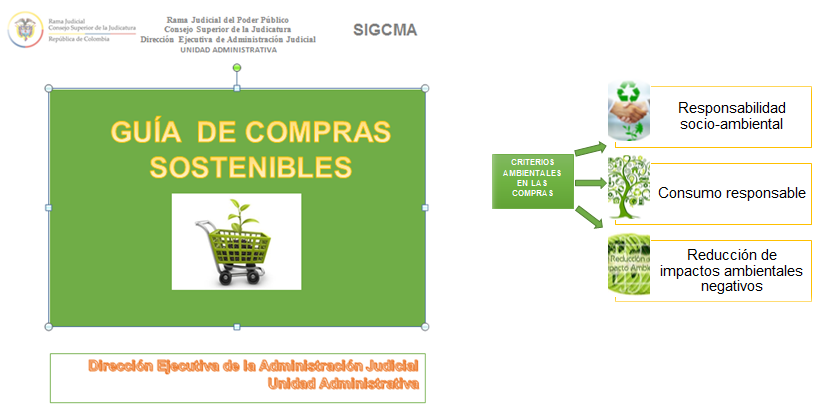 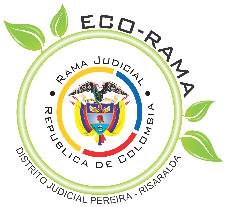 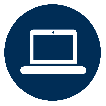 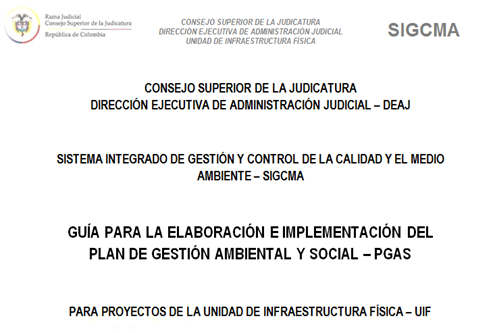 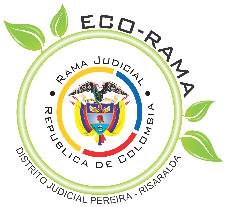 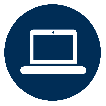 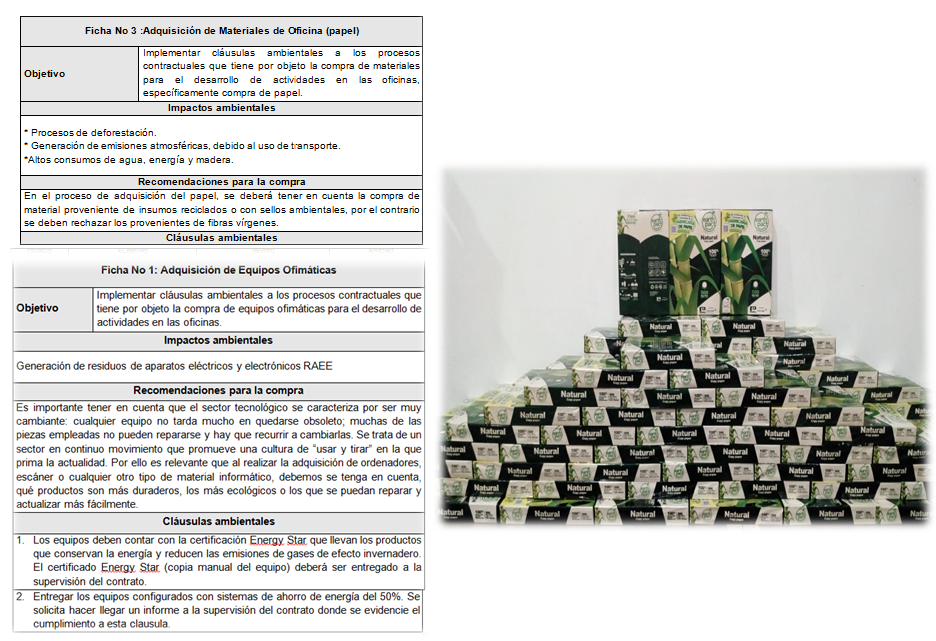 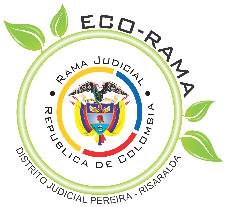 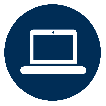 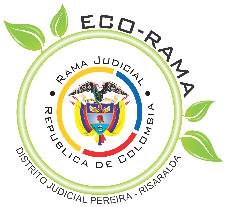 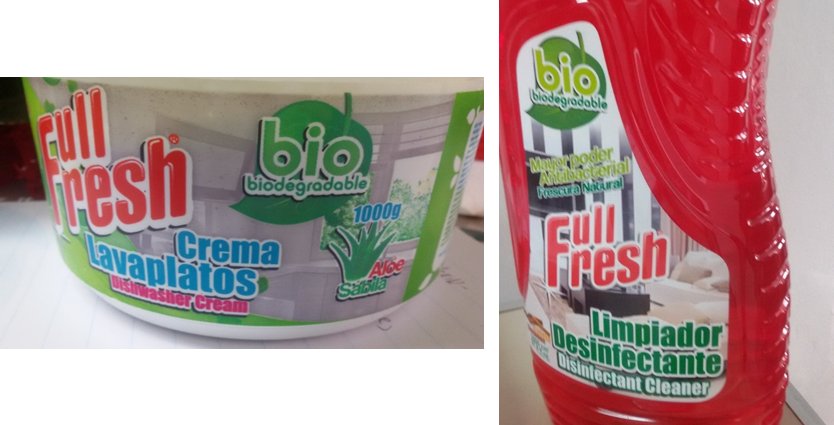 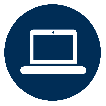 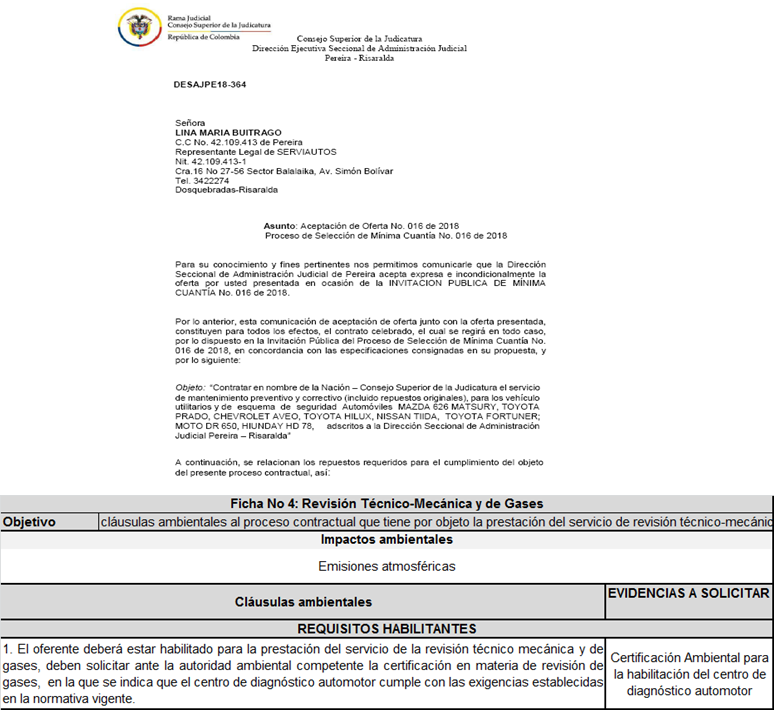 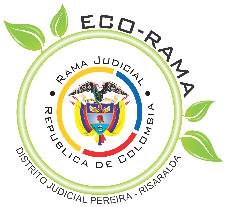 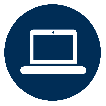 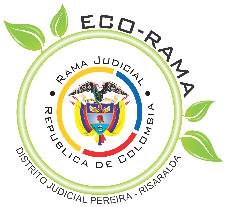 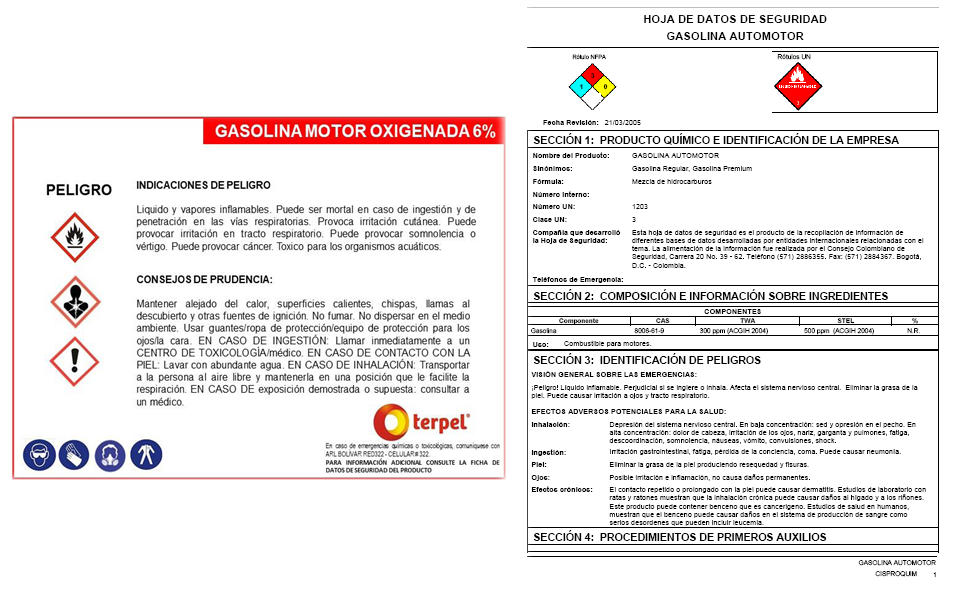 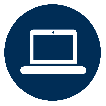 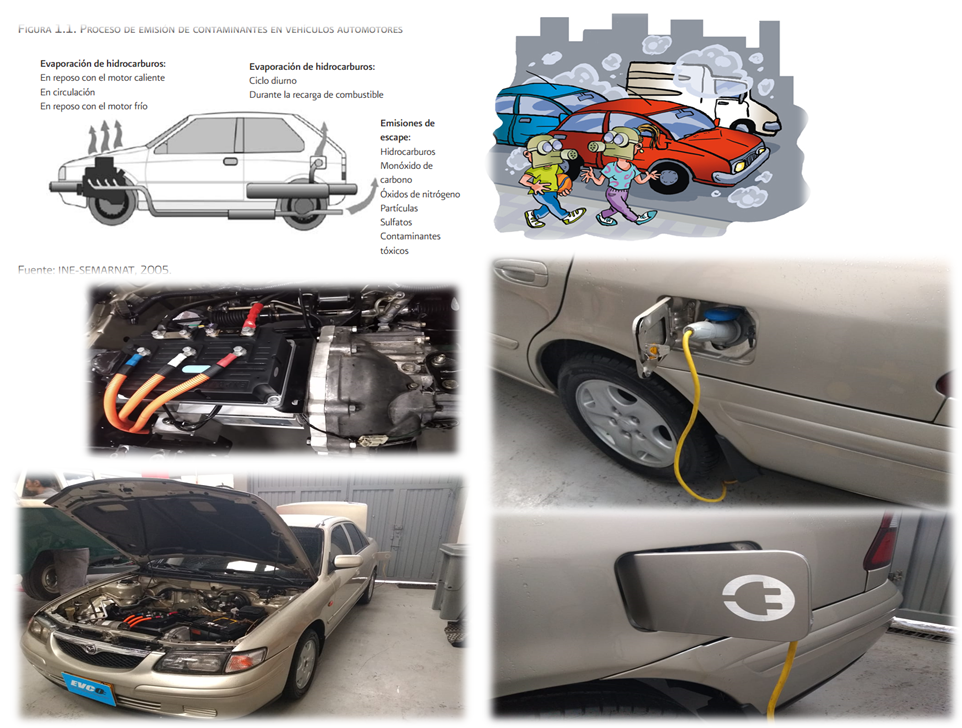 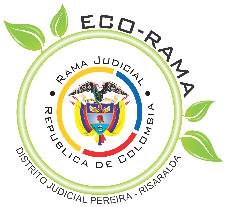 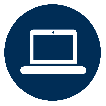 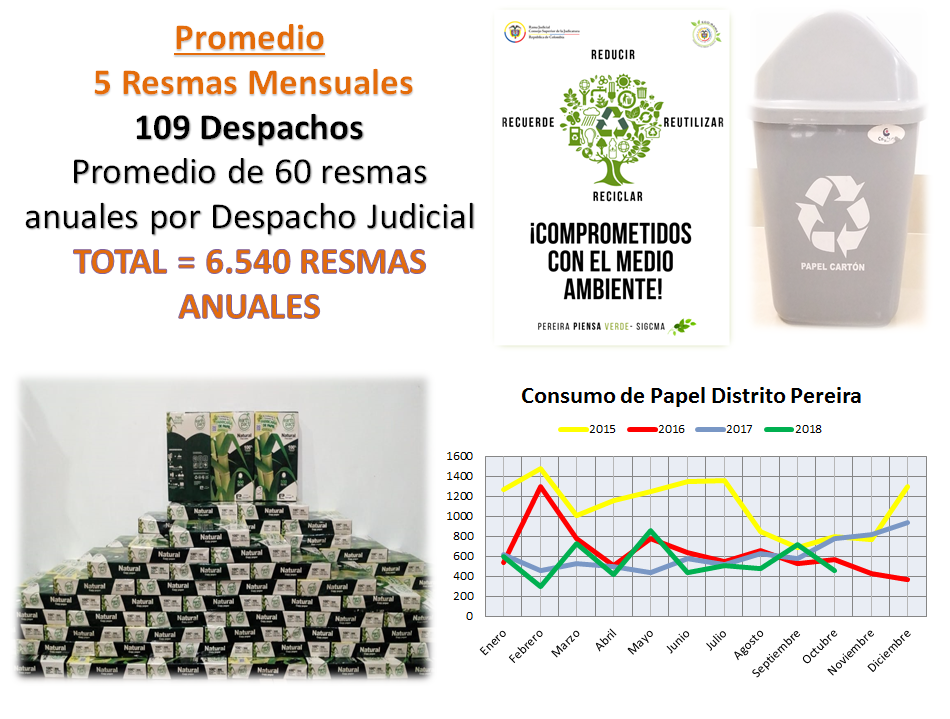 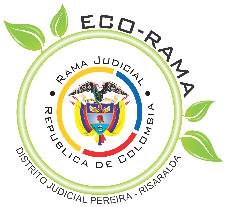 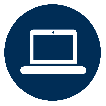 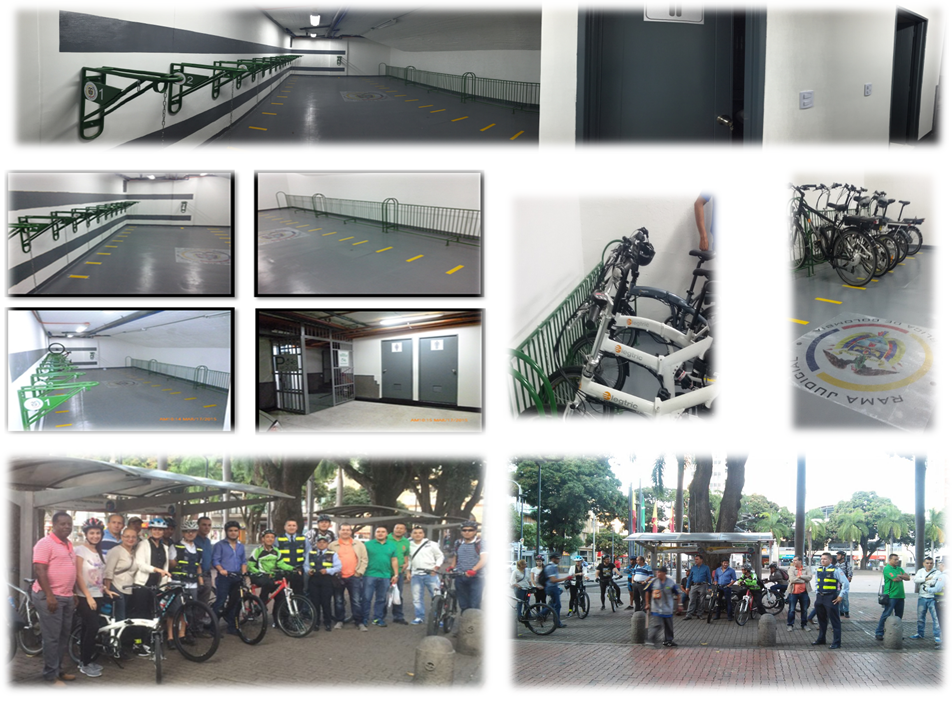 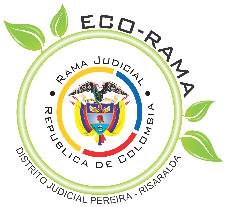 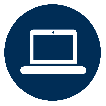 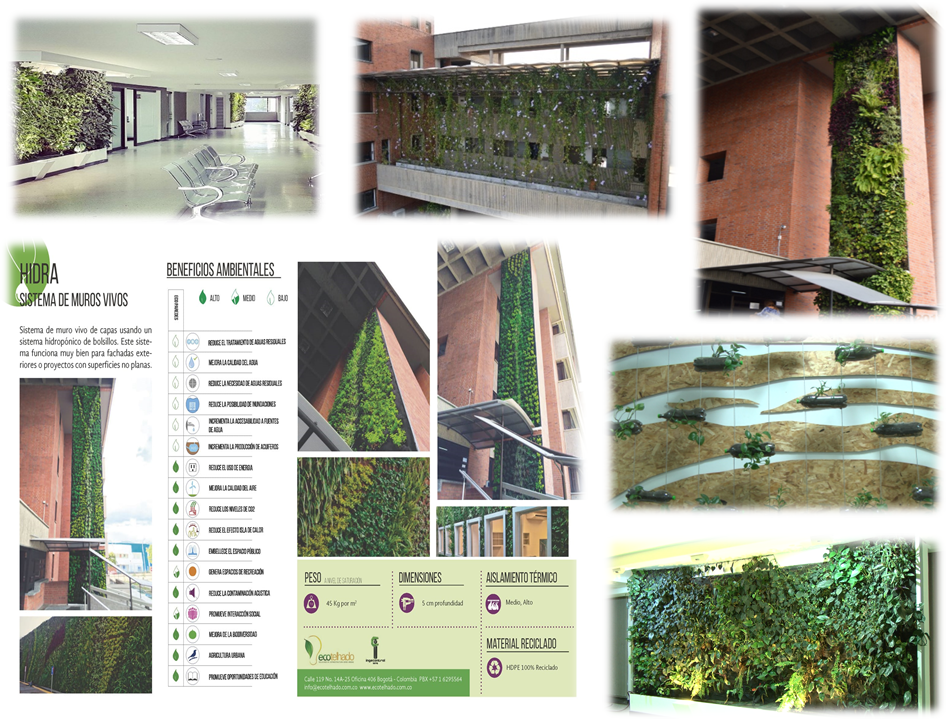 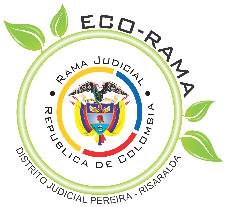 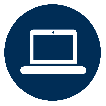 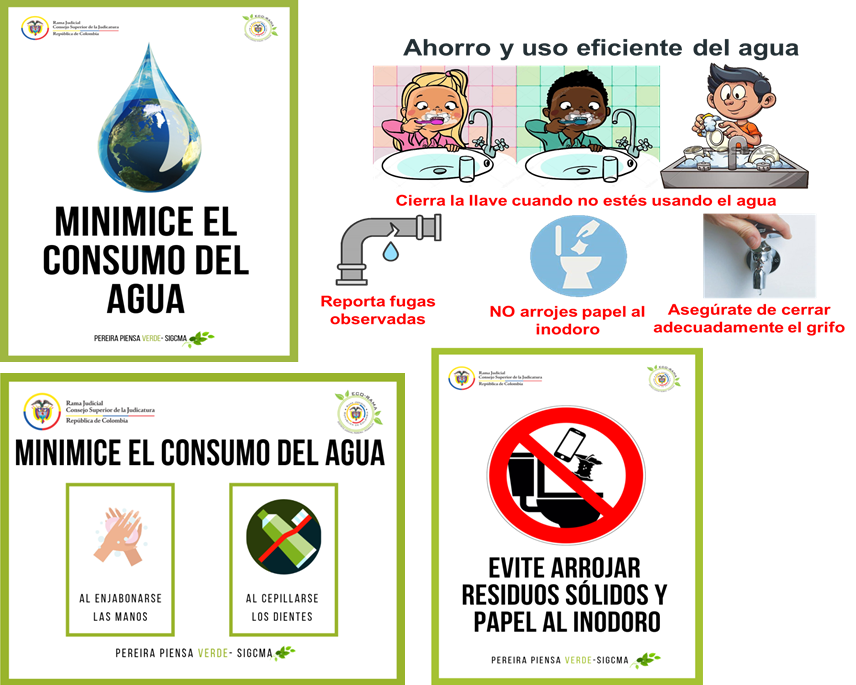 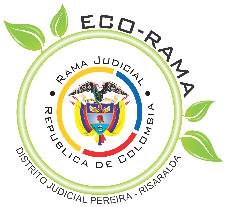 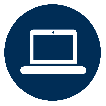 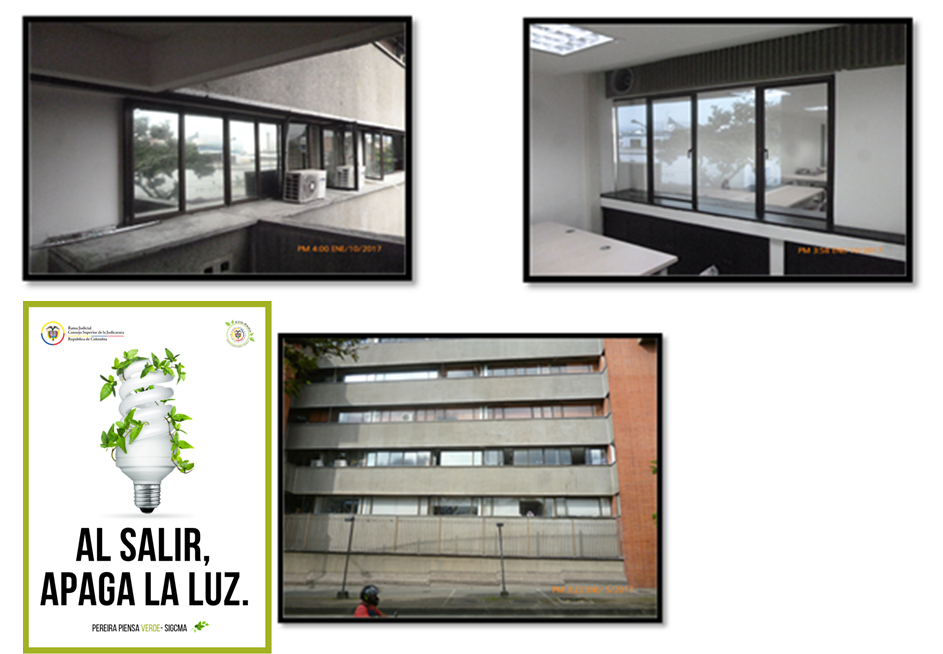 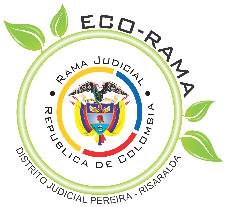 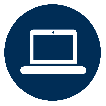 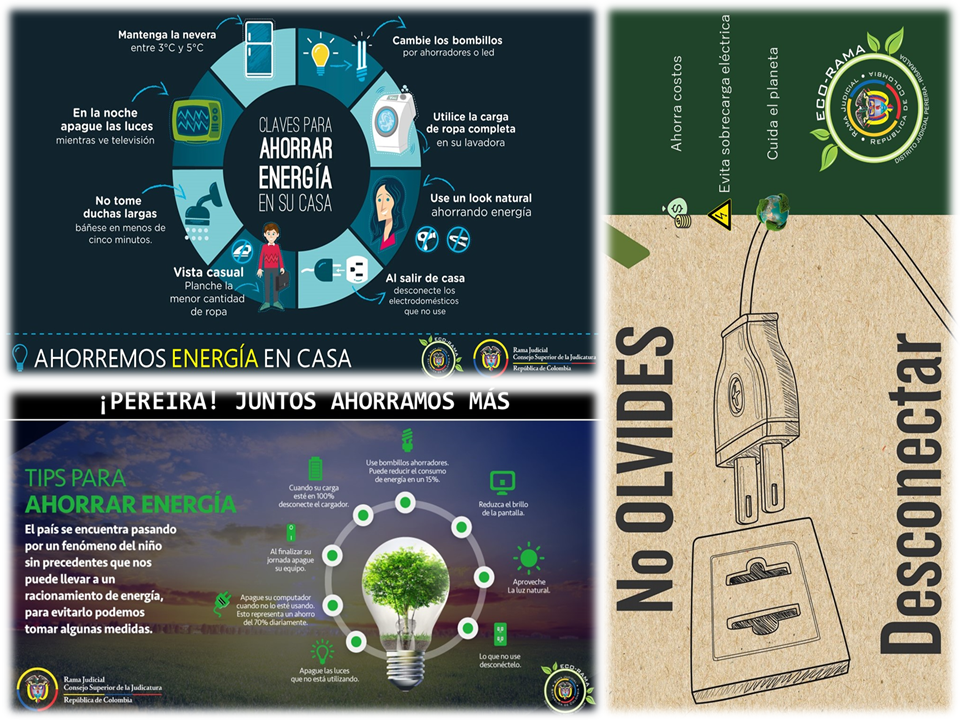 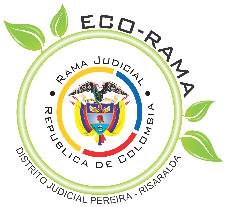 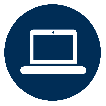 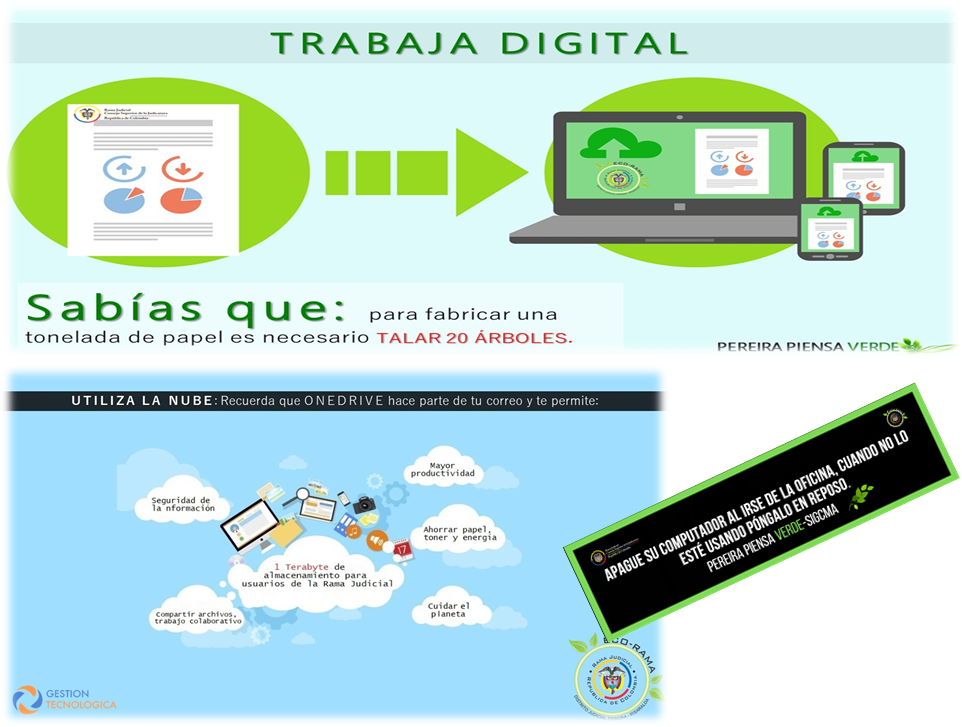 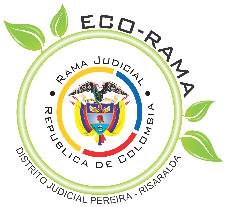 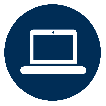 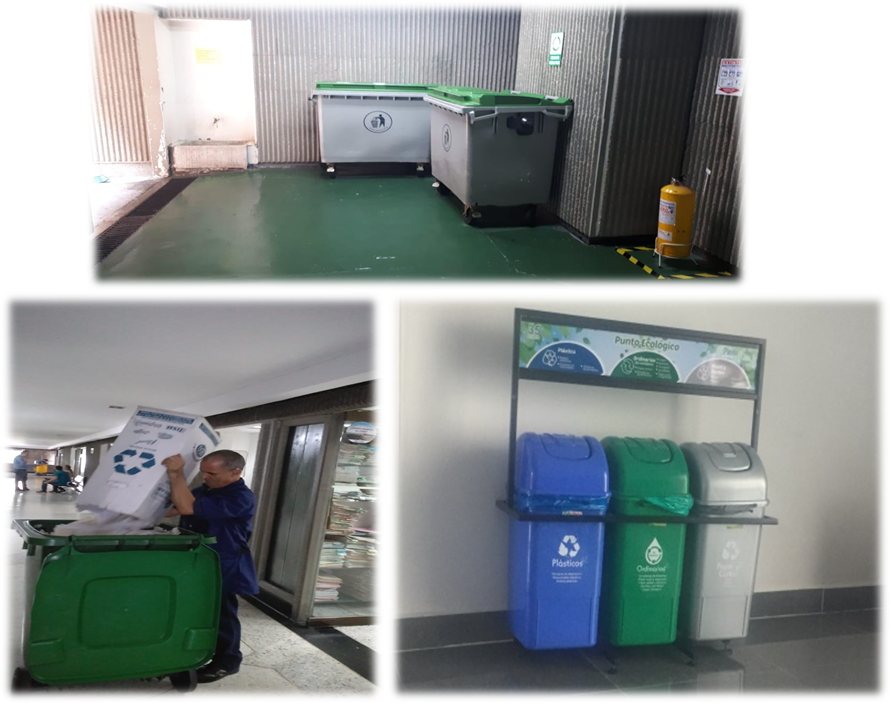 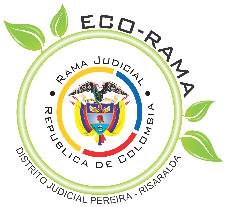 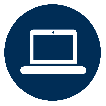 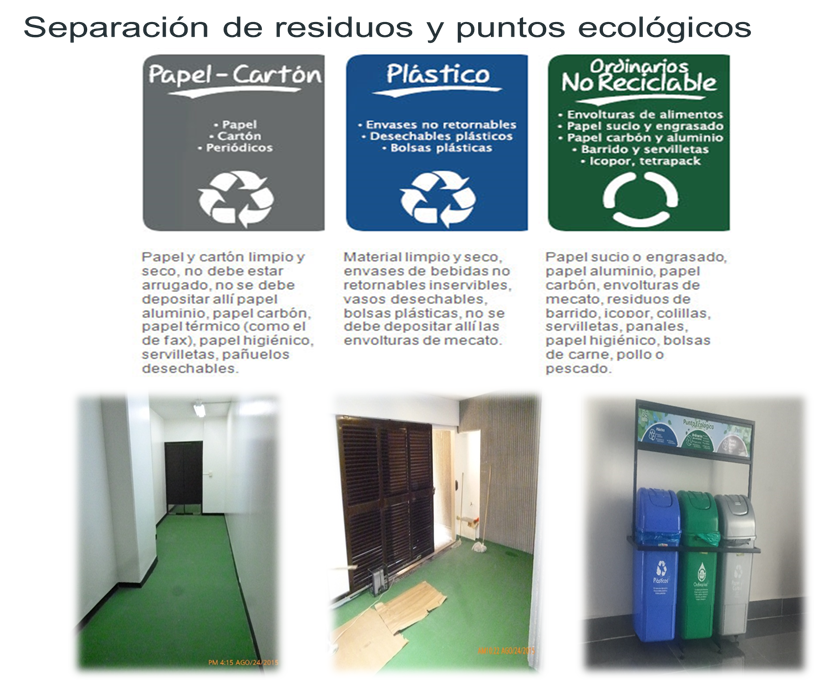 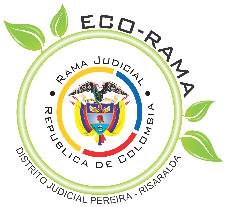 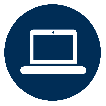 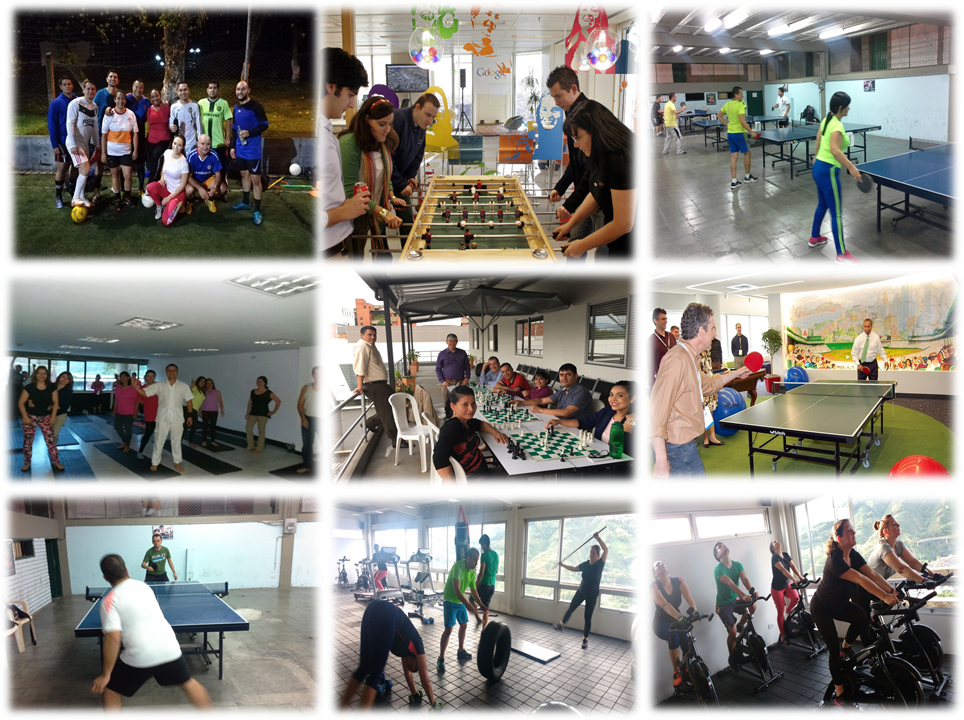 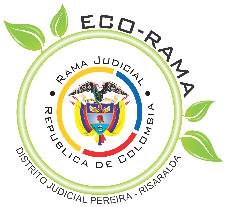 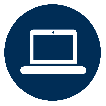 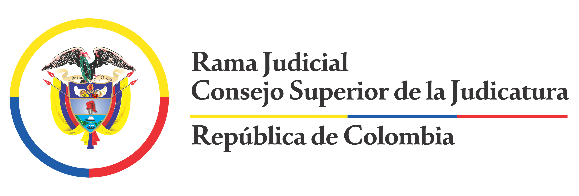 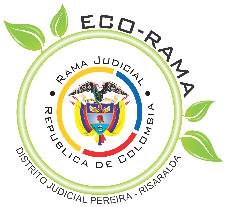 GraciasSIGCMA PEREIRACOMPROMETIDOS CON EL MEDIO AMBIENTEsigcmaper@cendoj.ramajudicial.gov.co
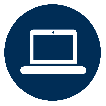 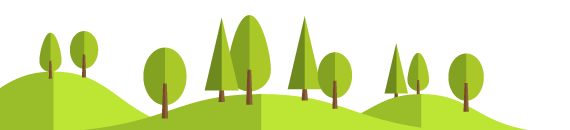